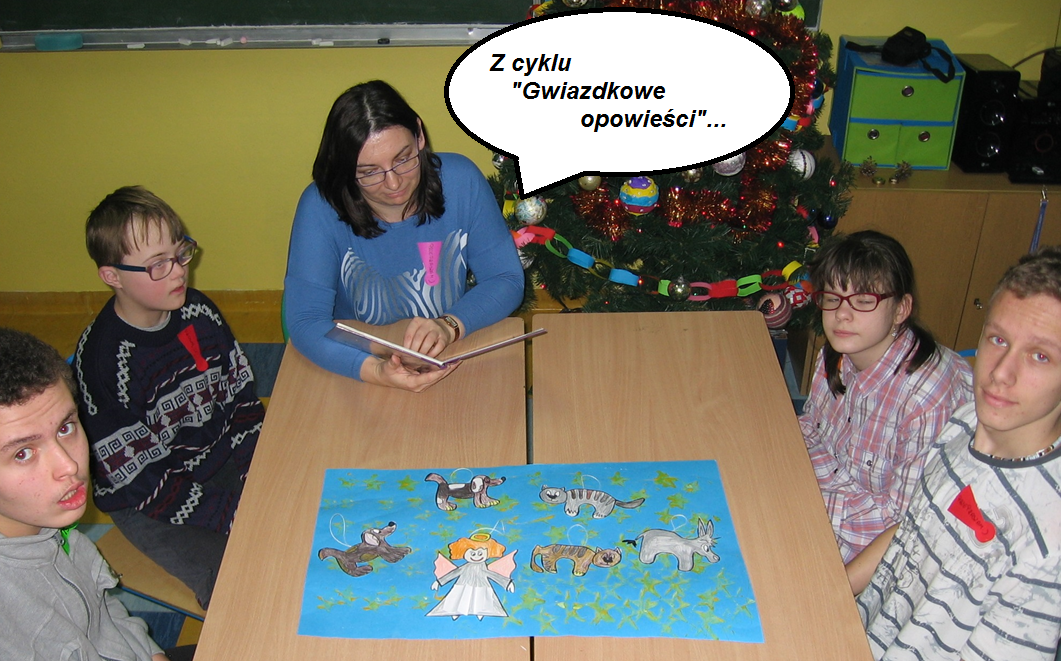 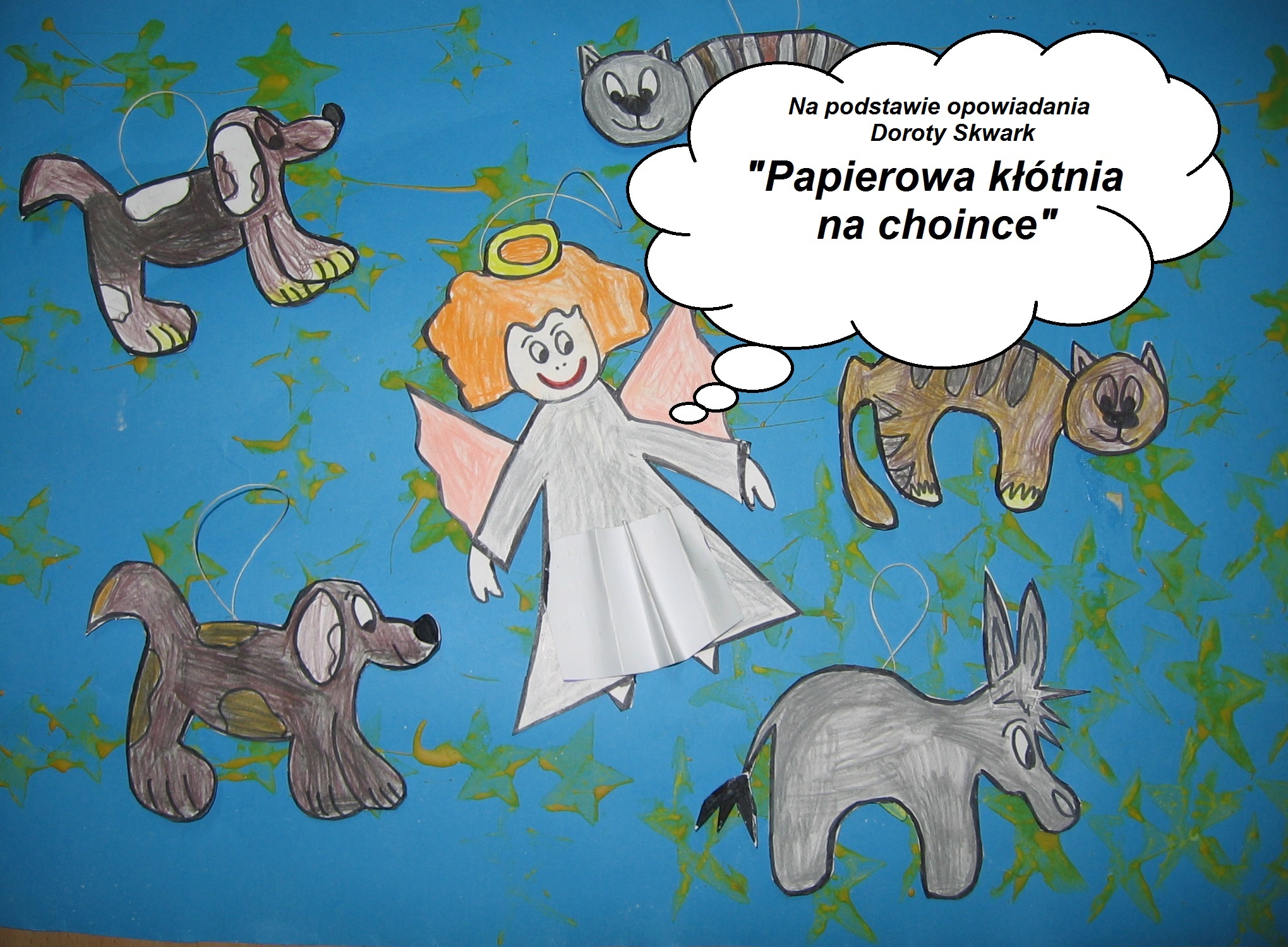 Pewnego wigilijnego wieczoru spotkały się           w pudełku zabawki, które nie darzyły się sympatią. 
Był to papierowy piesek  z wiszącymi uszami                 i kotek ze śmiesznym ogonkiem.
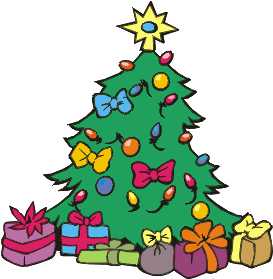 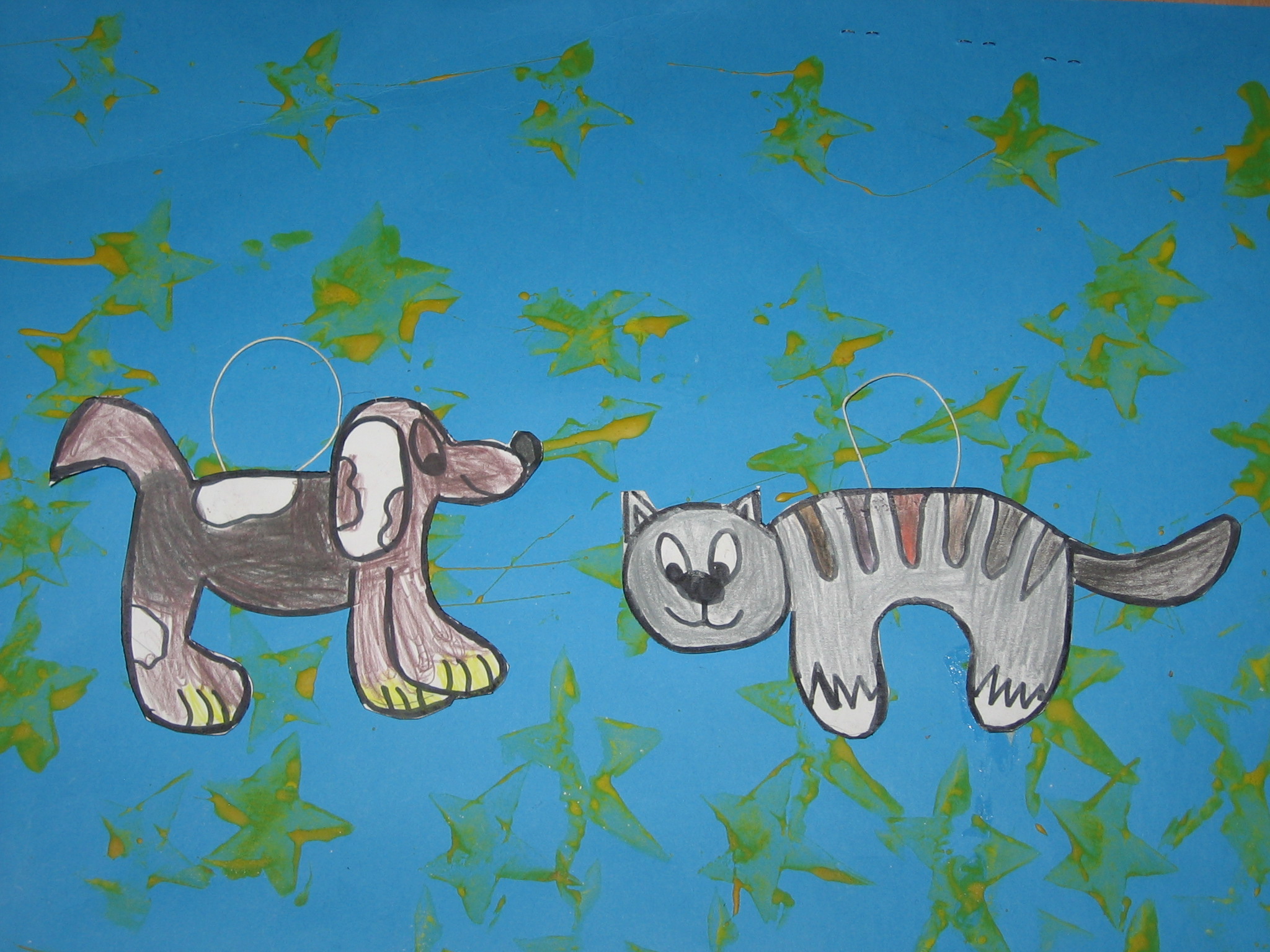 -Hau! Hau! – warknął piesek.
- Nie dość, że cały rok musiałem w pudełku słuchać jak chrapiesz, to jeszcze teraz, na choince muszę znosić twoją obecność – powiedział groźnie piesek do kotka.
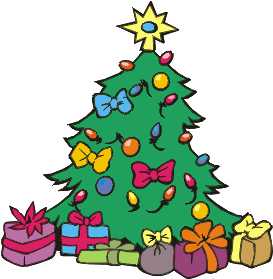 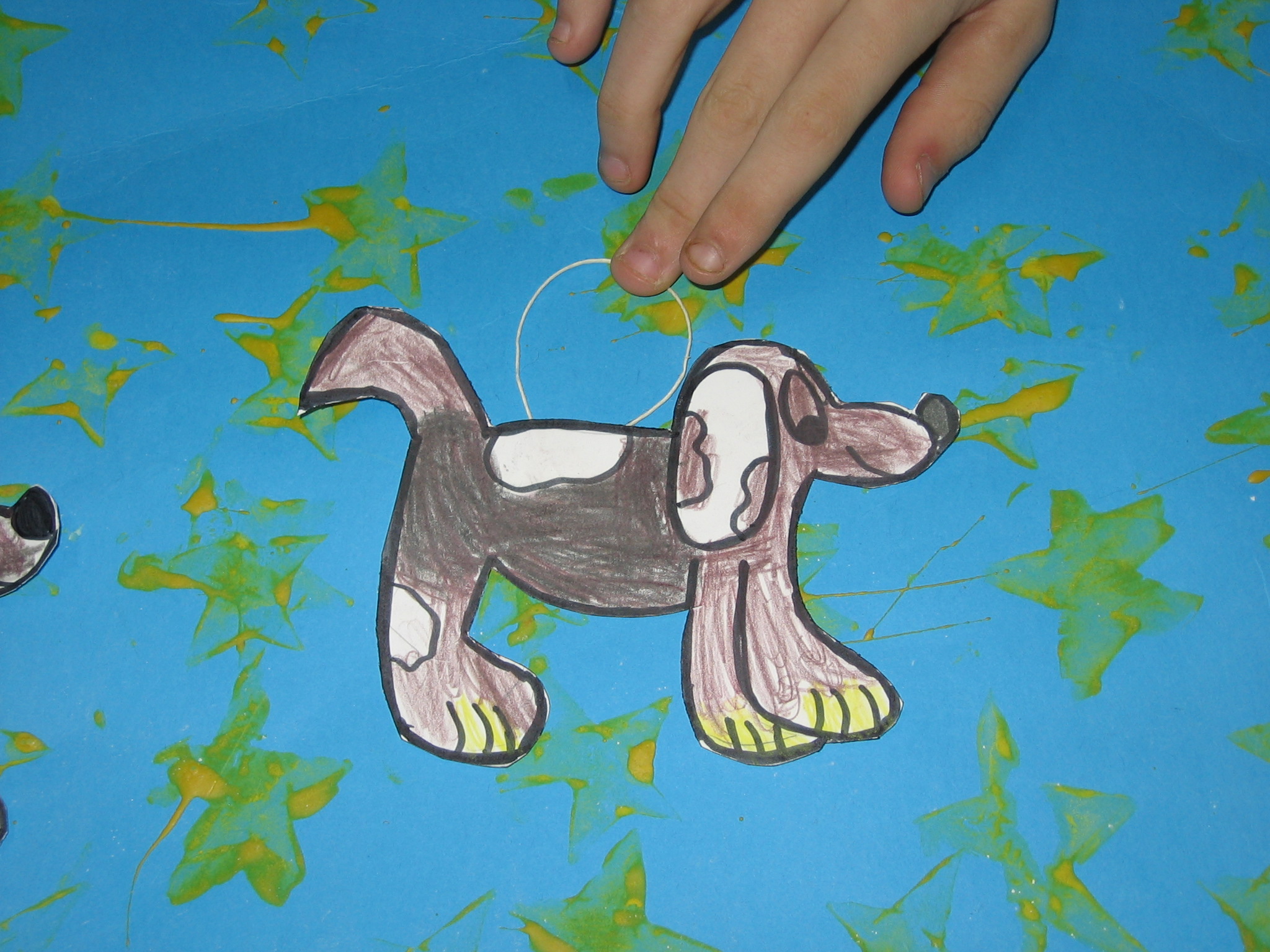 Zarówno kotek, jak                    i piesek strasznie się ze sobą kłócili. Odezwał się osiołek z sąsiedniej gałązki:
Przestańcie się kłócić, proszę. Od waszego wrzasku bolą mnie uszy!
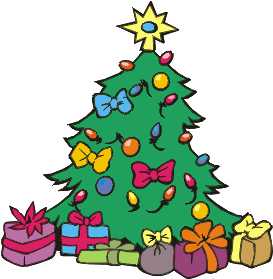 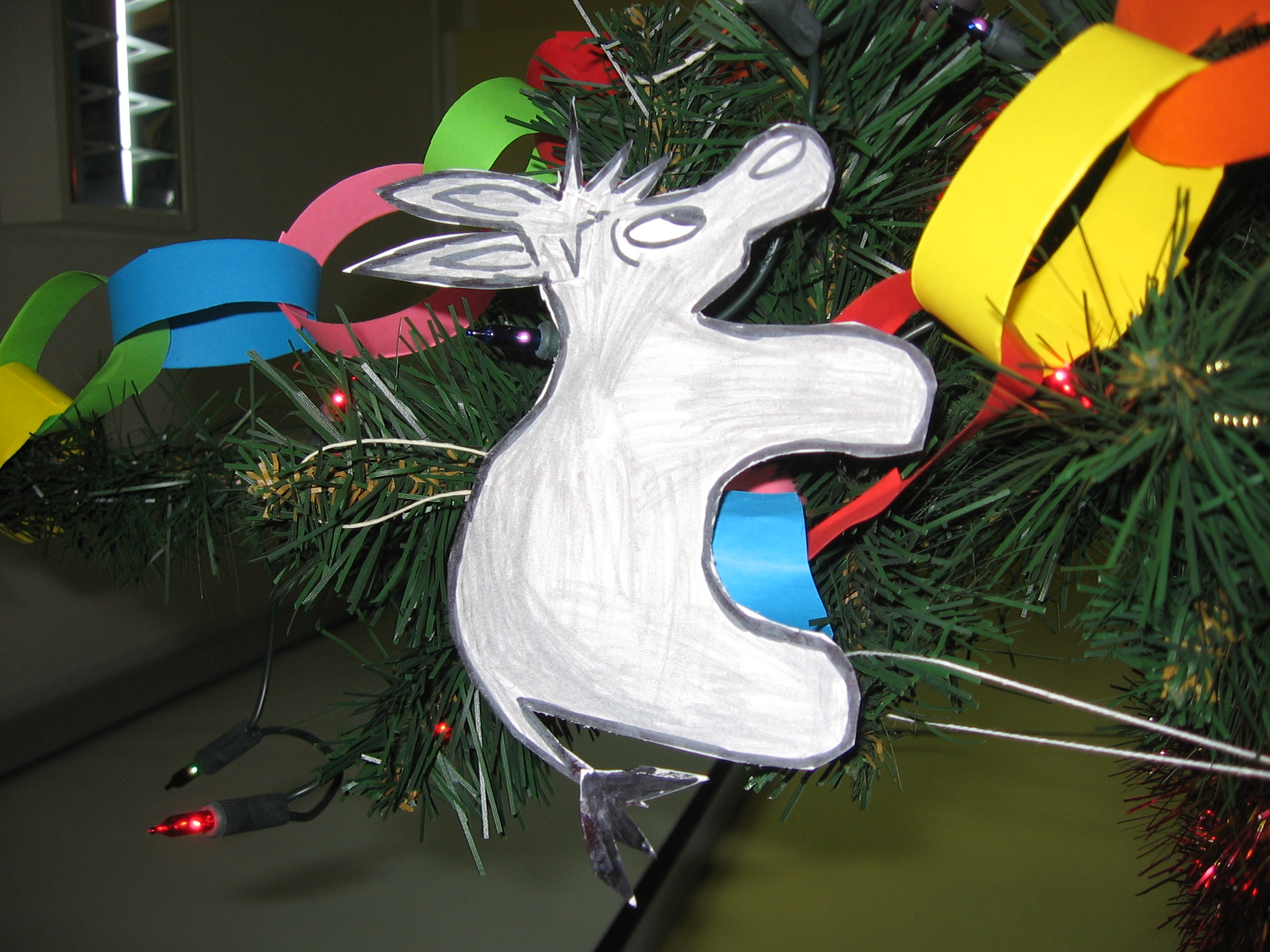 Kot i pies jednak kłócili się dalej w najlepsze. Zaczęli mówić sobie wiele przykrych rzeczy               i przezywać się. Kłócili się kto wygląda najpiękniej na choince. Wszystkie gałązki, cała wręcz choinka poruszała się pod wpływem papierowego krzyku.
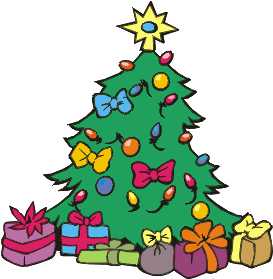 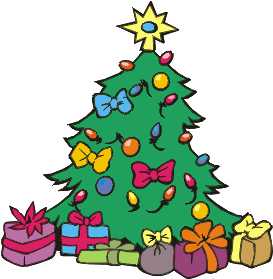 Wszystkie papierowe ozdoby zaczęły się przezywać i zrobiło się bardzo, bardzo  smutno.
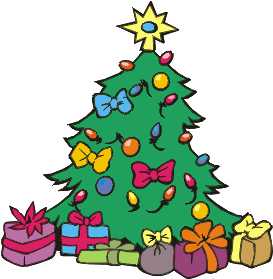 Przestańcie! – zawołał papierowy aniołek. 
- Nie jest to grzeczne naśmiewać się z czyichś wad. Wszyscy je przecież mamy!
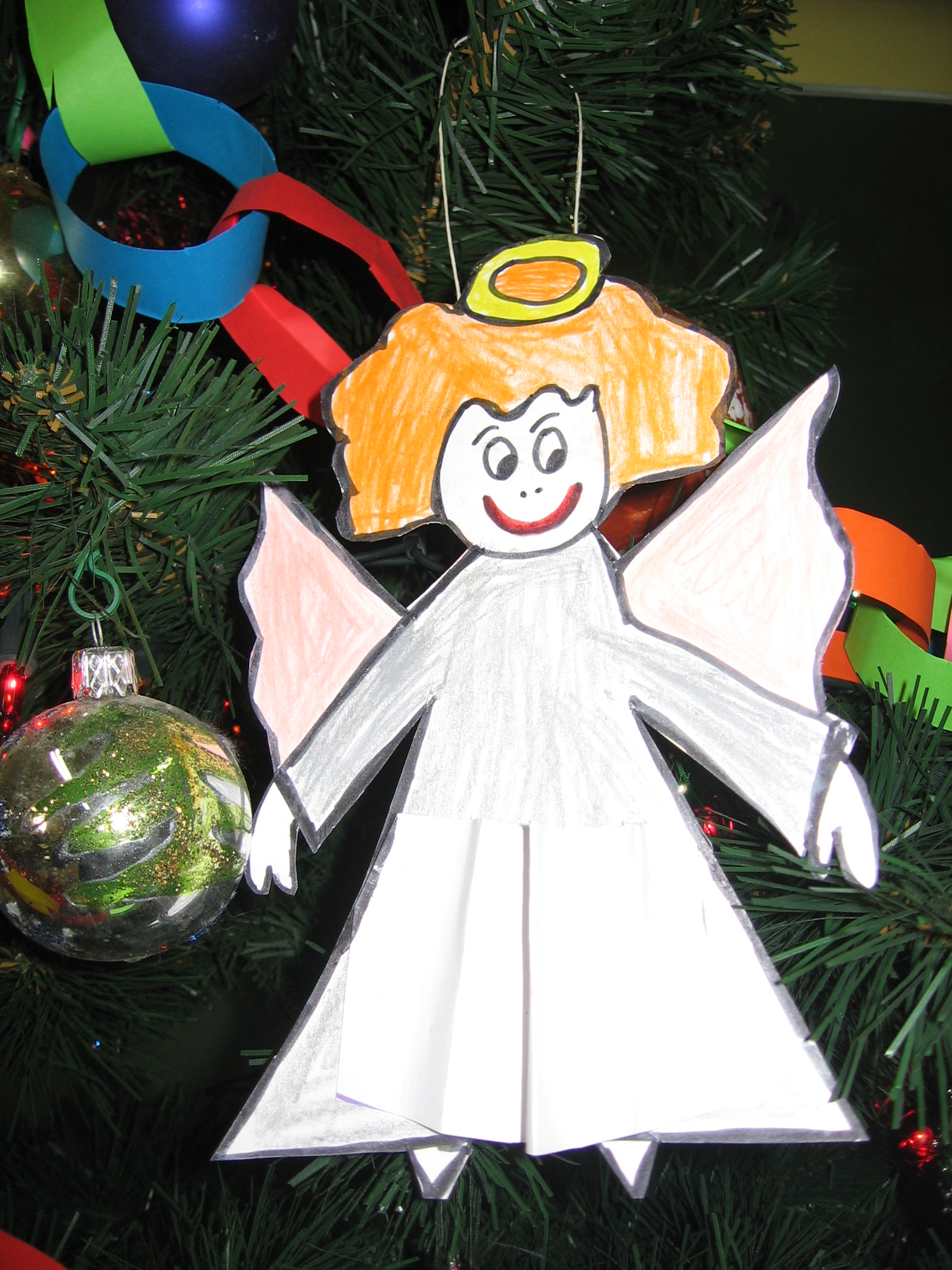 Wyczarowały nas z papieru dzieci: Sara, Kacper, Piotr, Szymon, Adam. Starali się, abyśmy pięknie wyglądami na choince i co?
Jesteśmy piękni, bo każdy z nich włożył wiele trudu, aby ze zwyklej kartki wyczarować ozdobę.
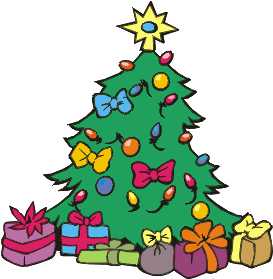 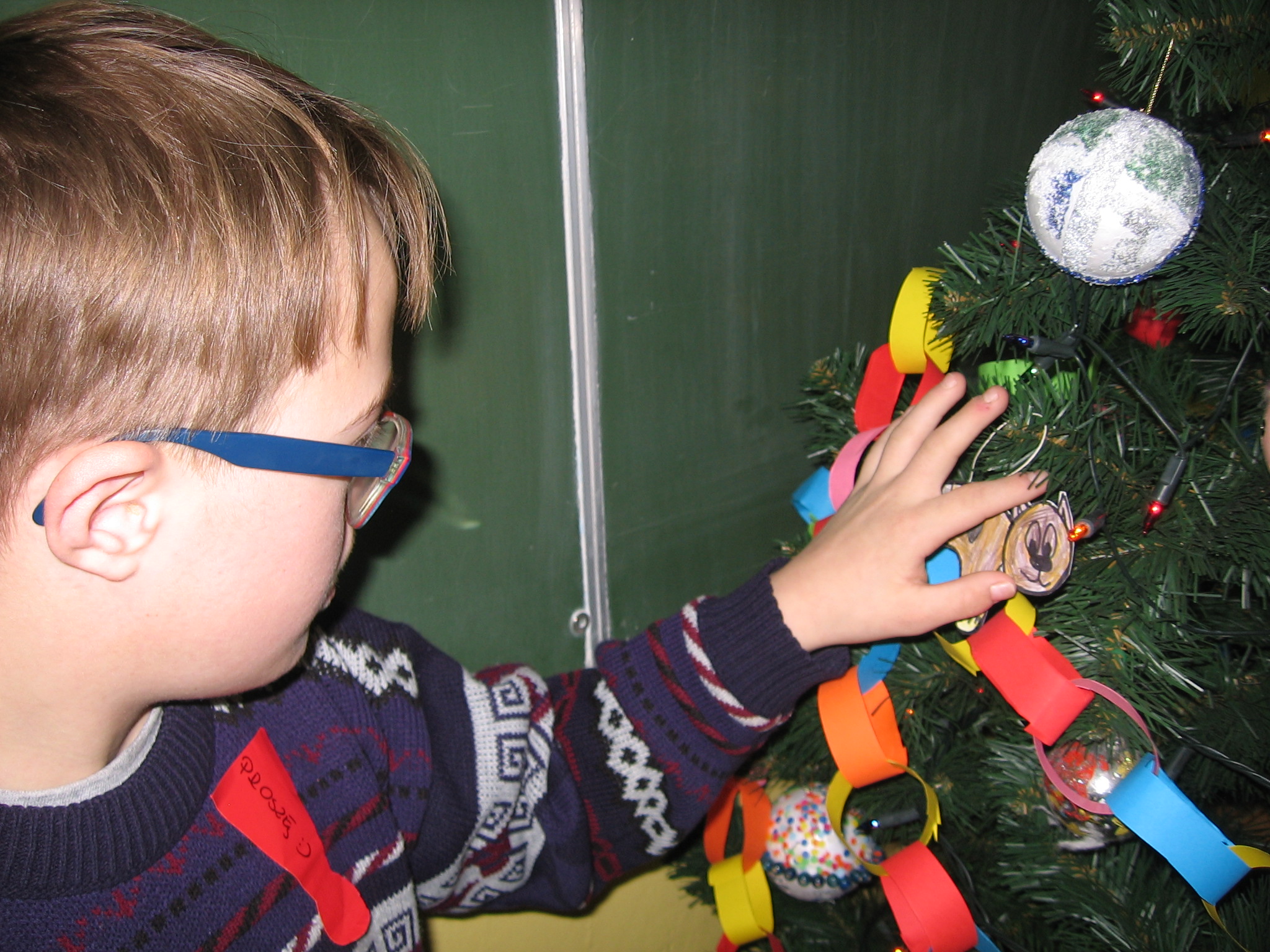 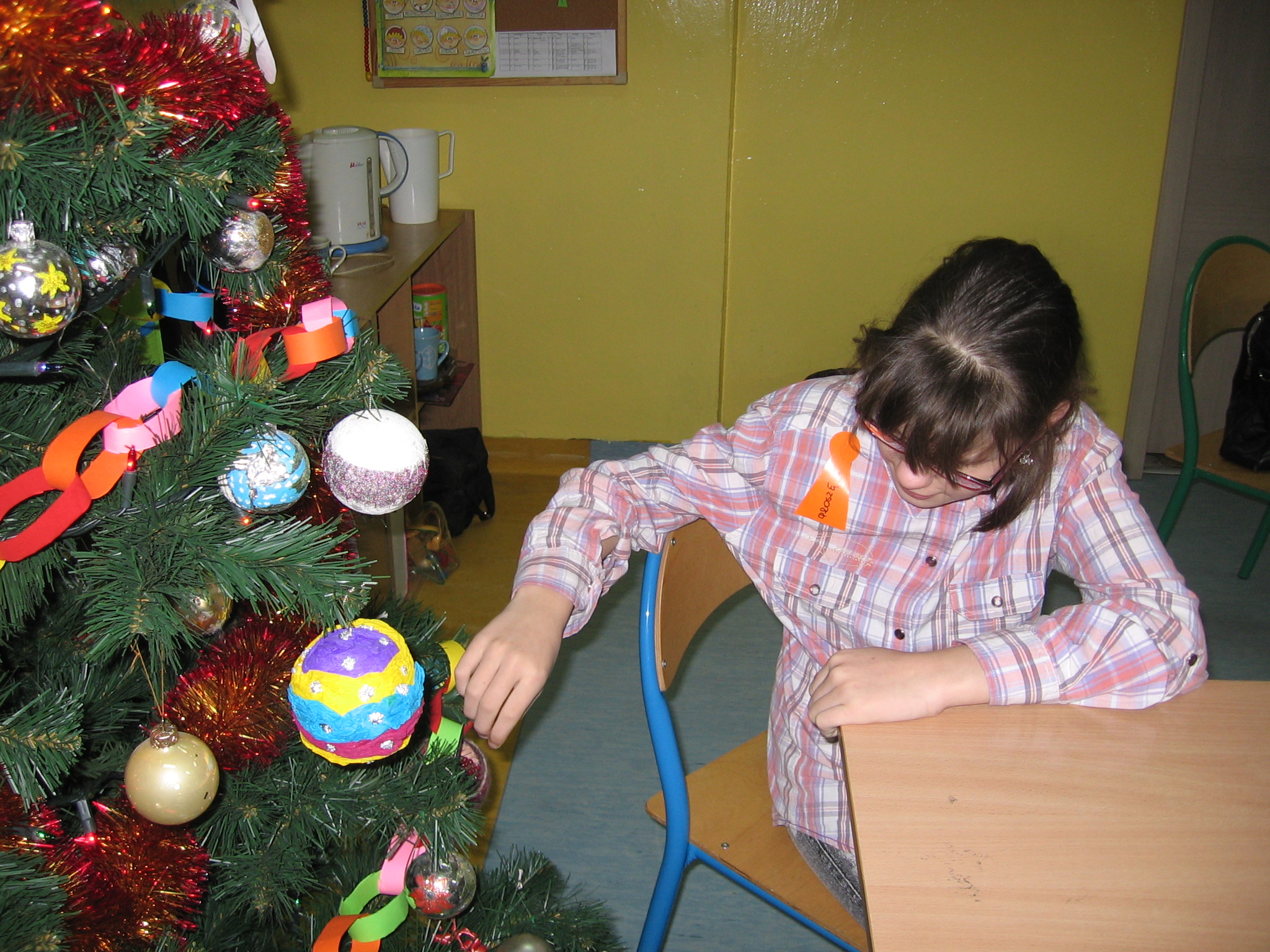 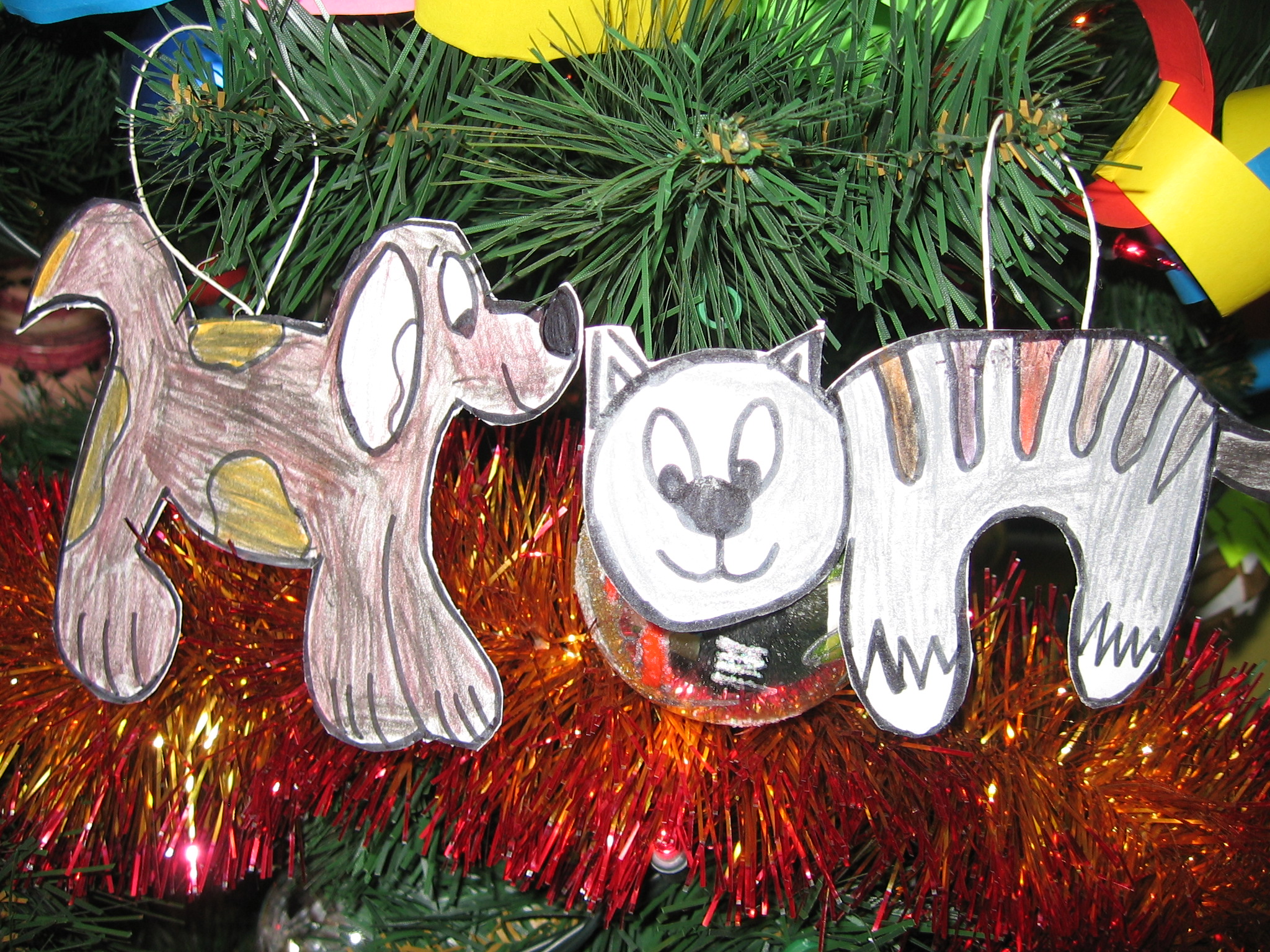 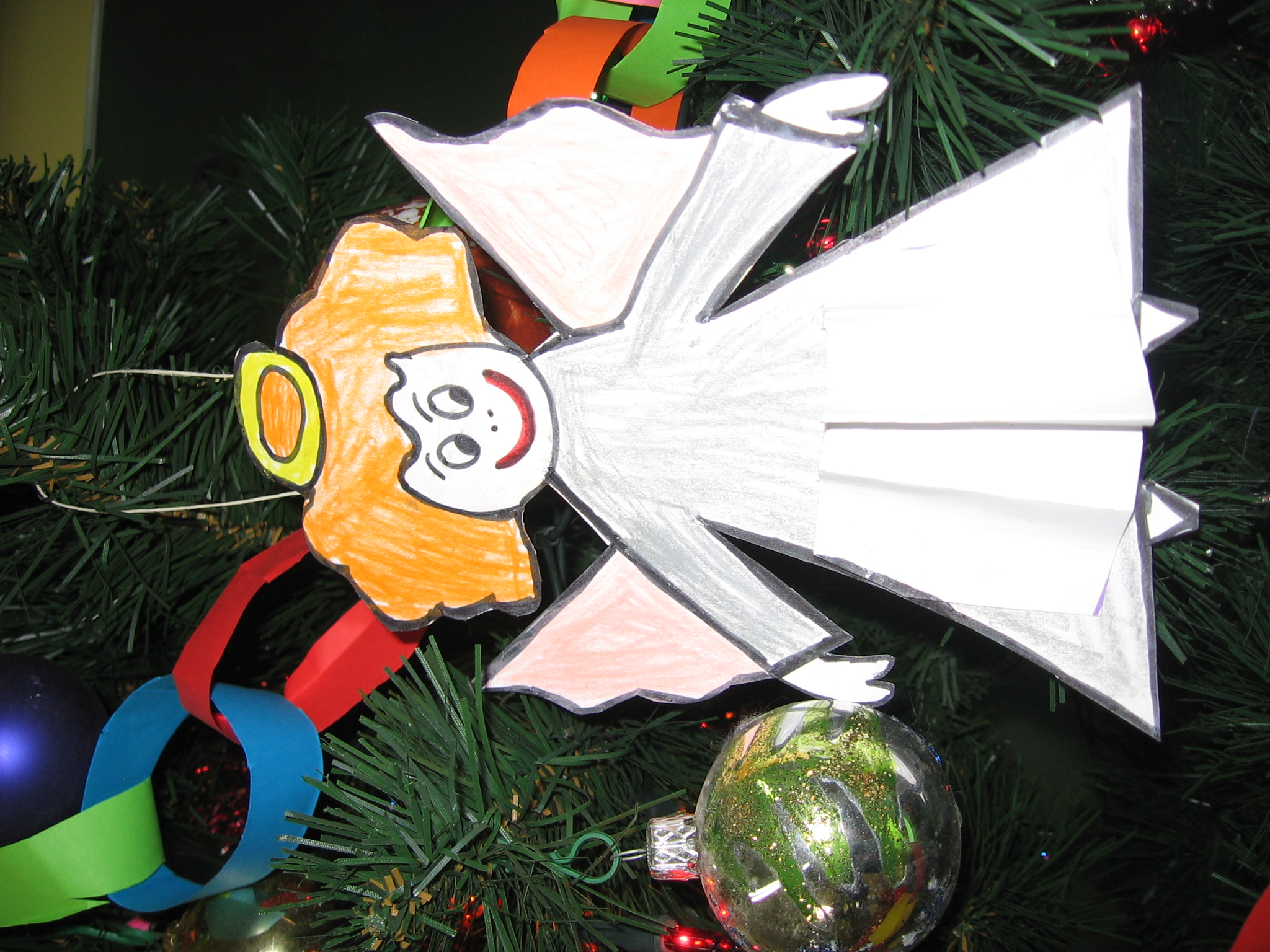 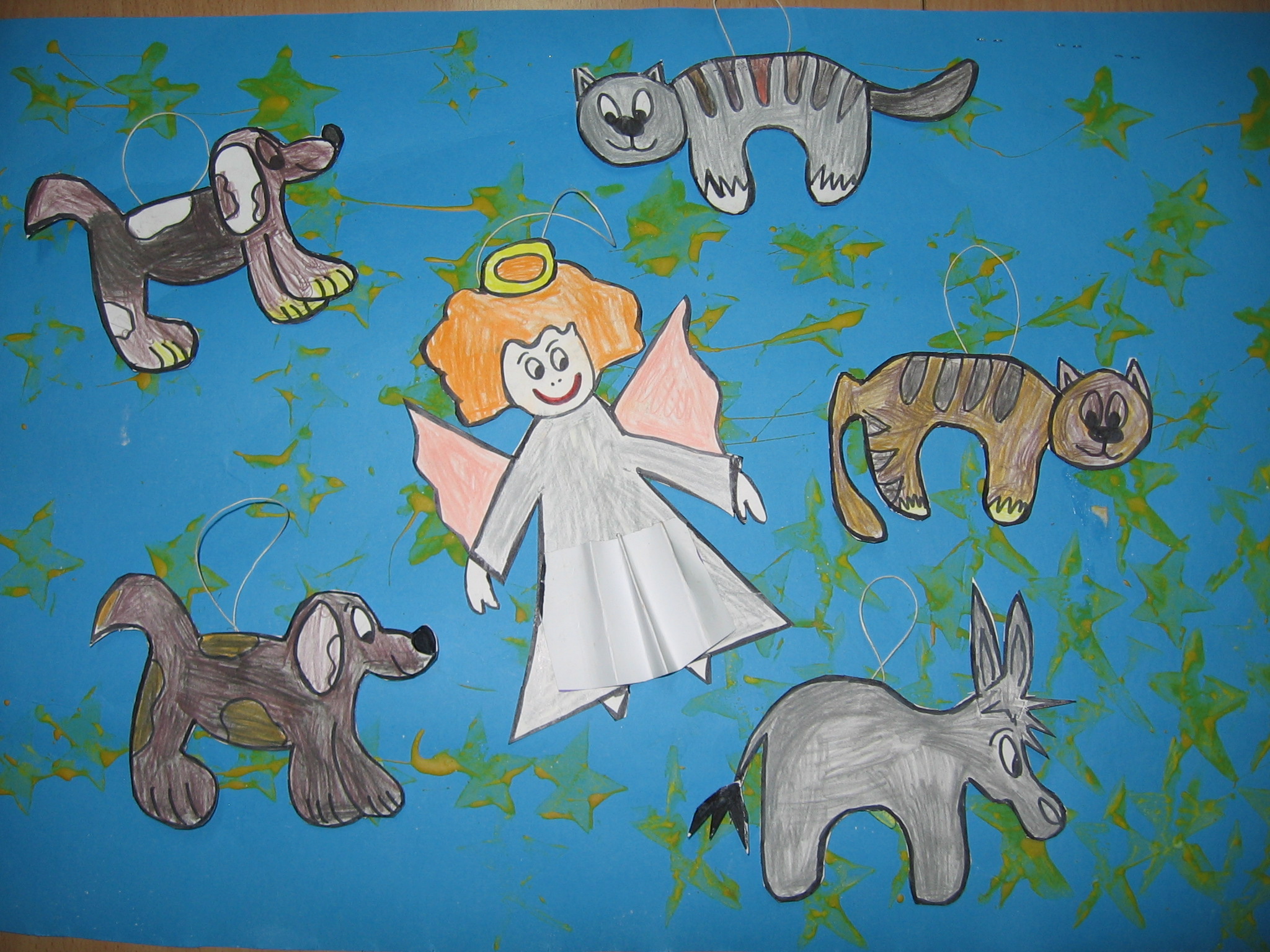 Miło i świątecznie zrobiło się na choince. Papierowe ozdoby pogodziły się ze sobą i stwierdziły, że aniołek ma rację: nikt na świecie nie jest doskonały, a najważniejsze to dostrzec w drugim coś dobrego.
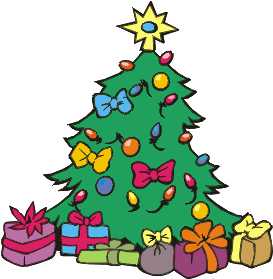 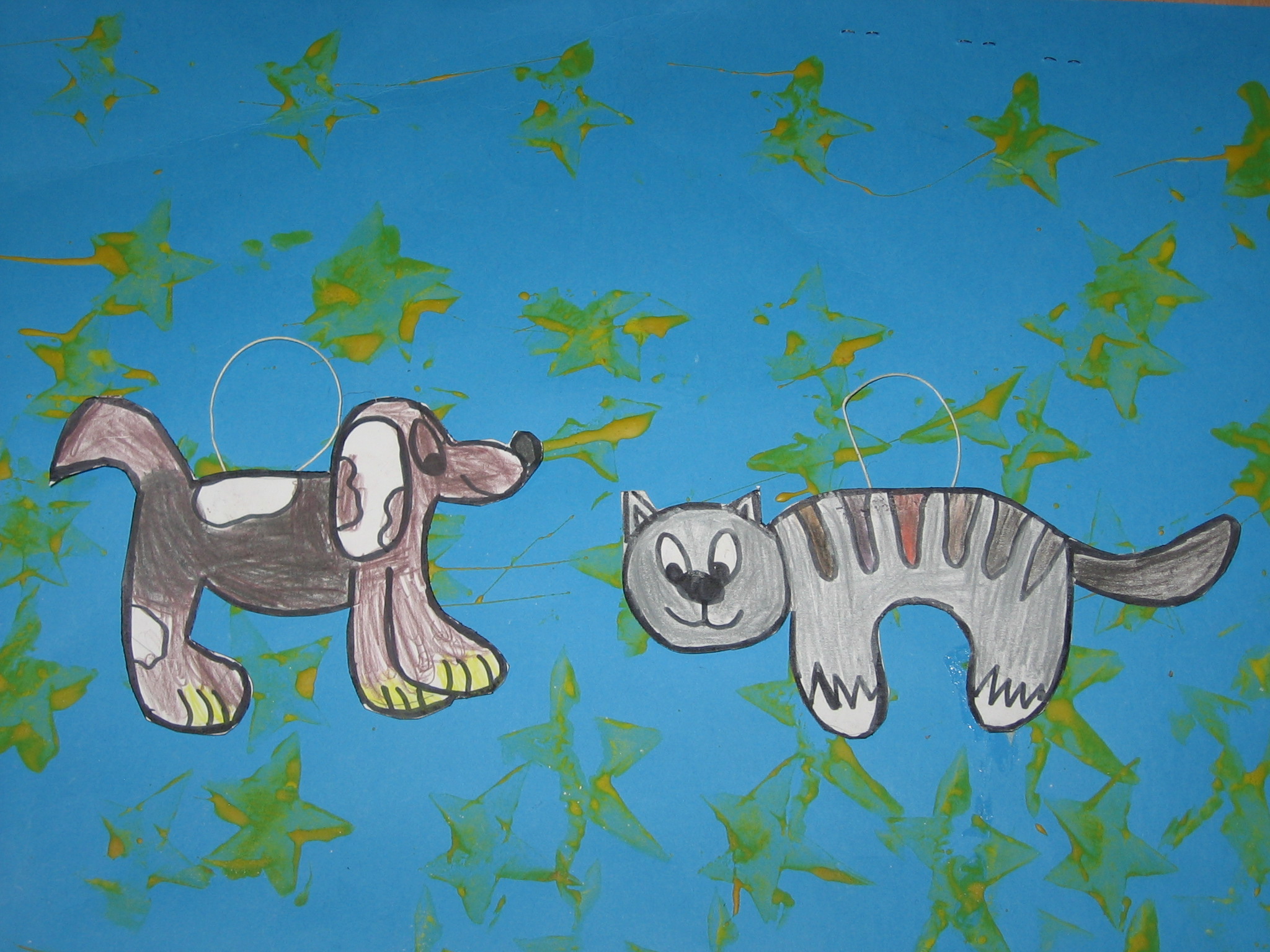 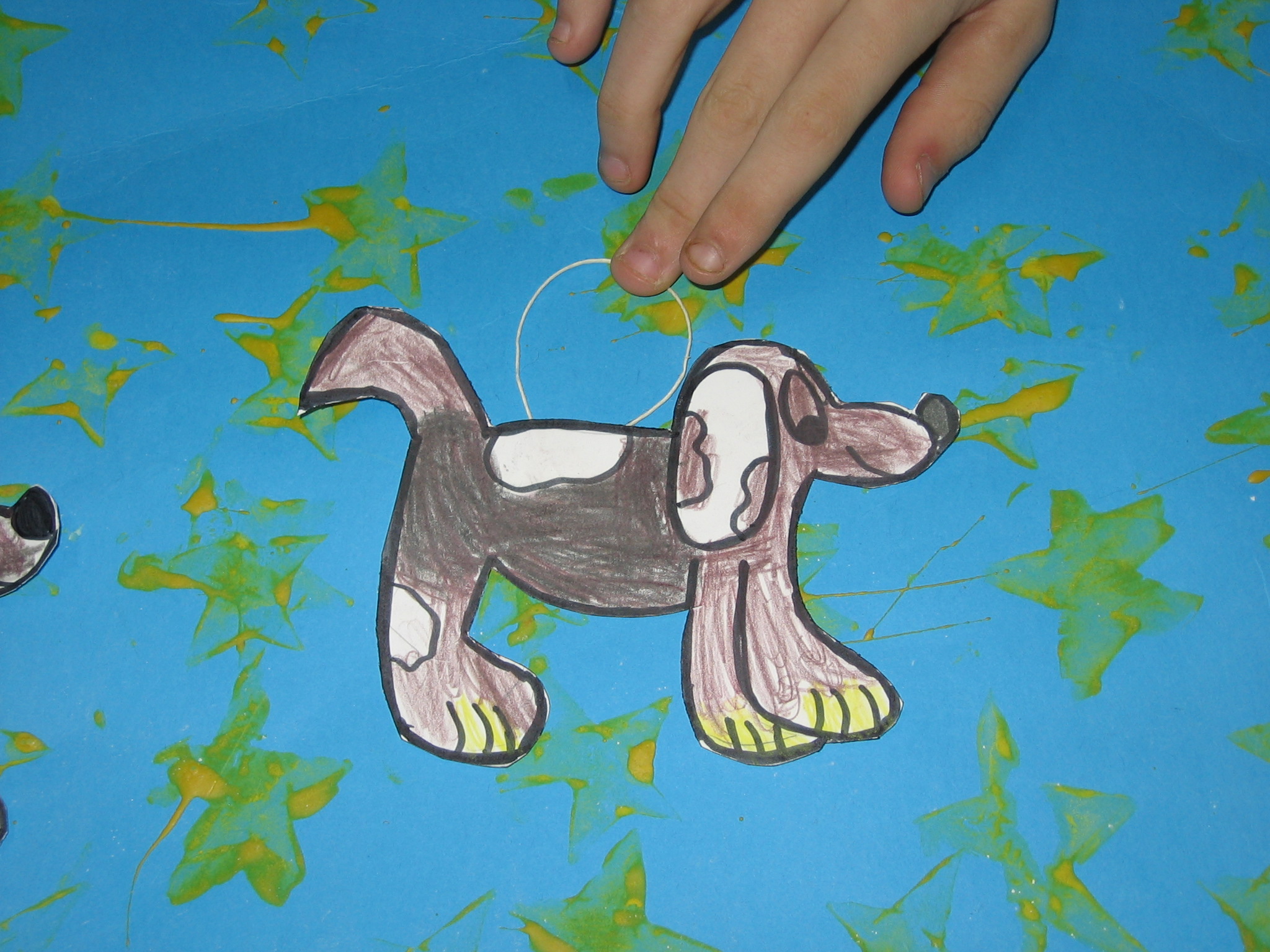 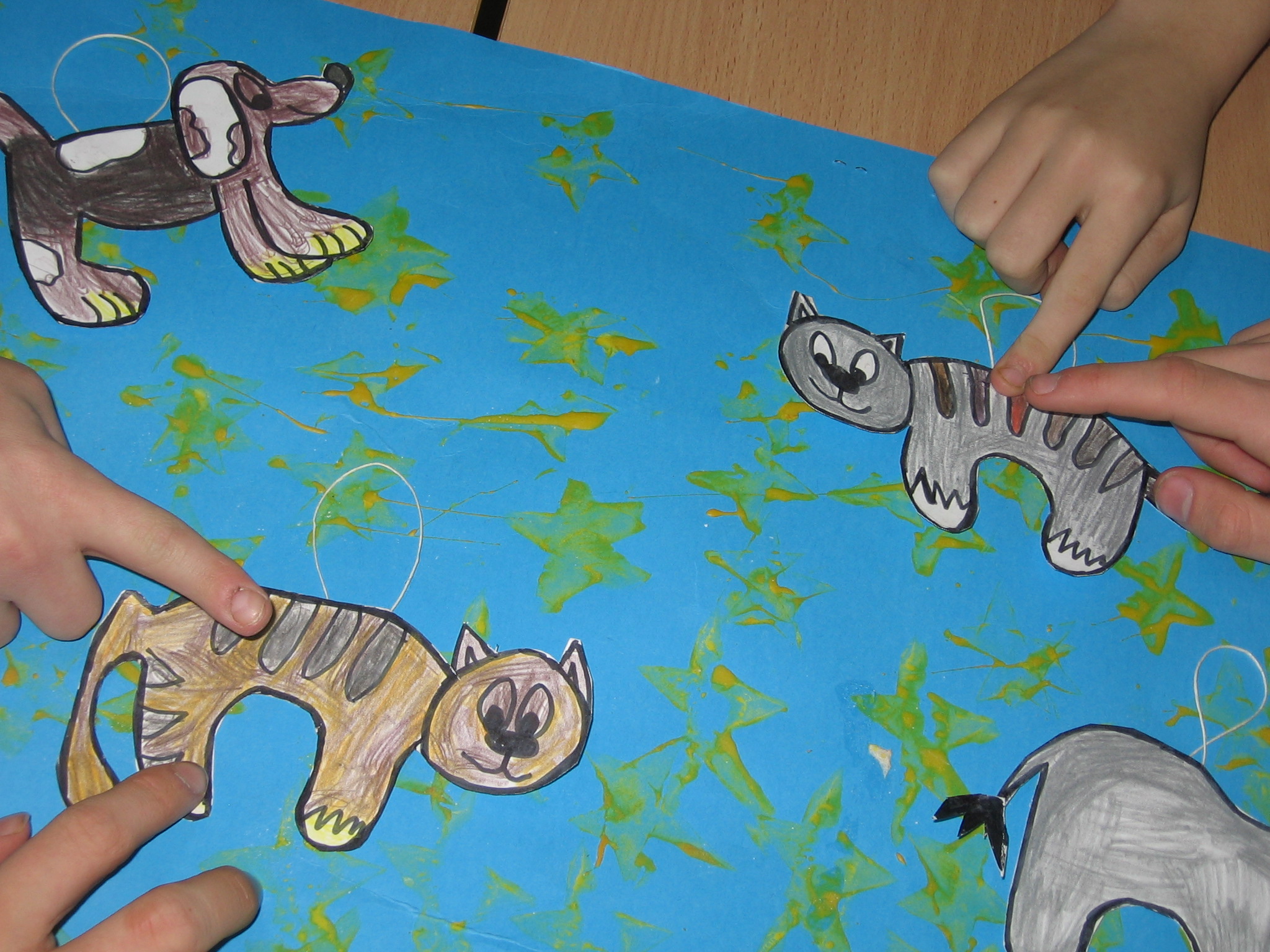 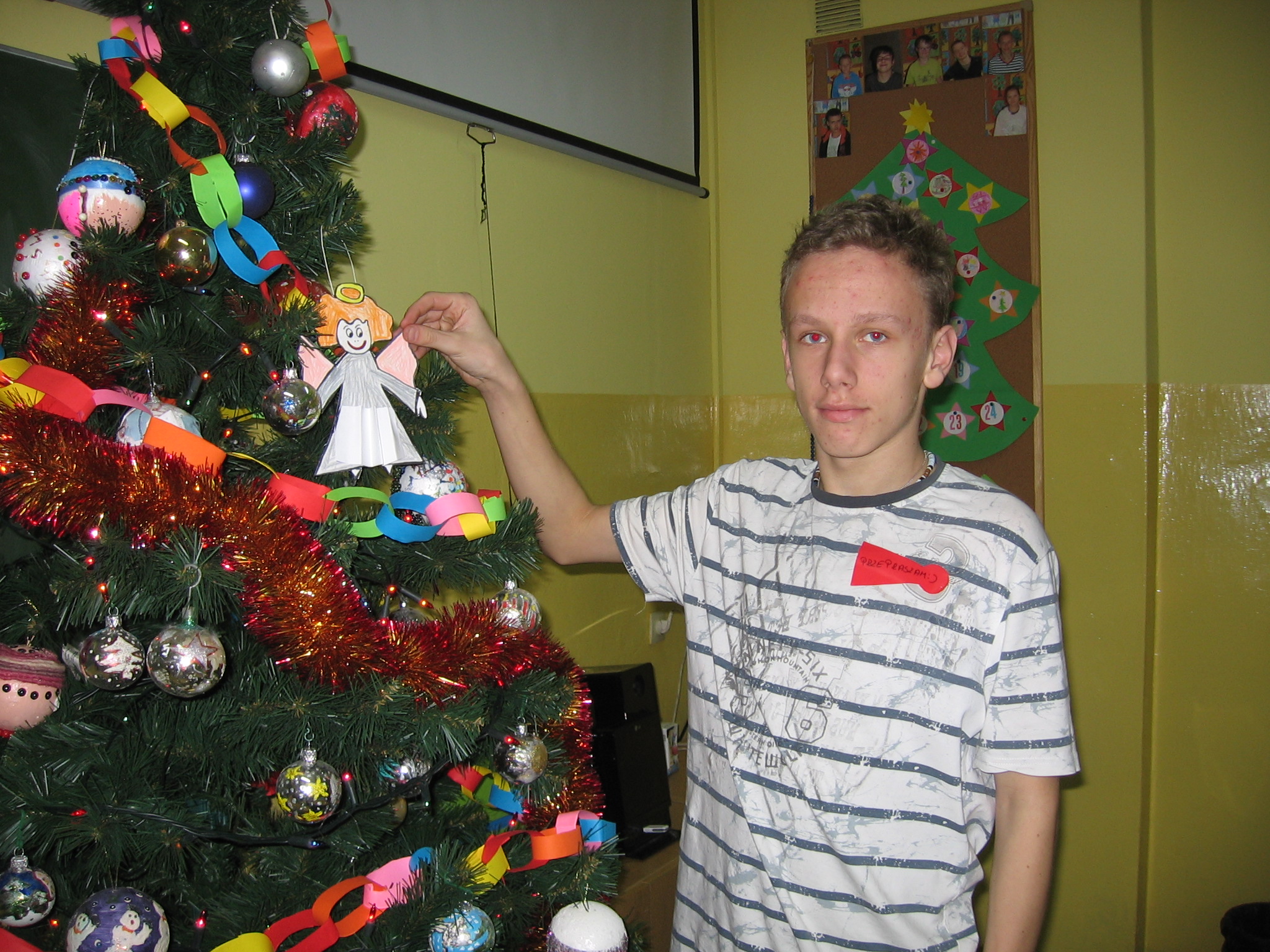 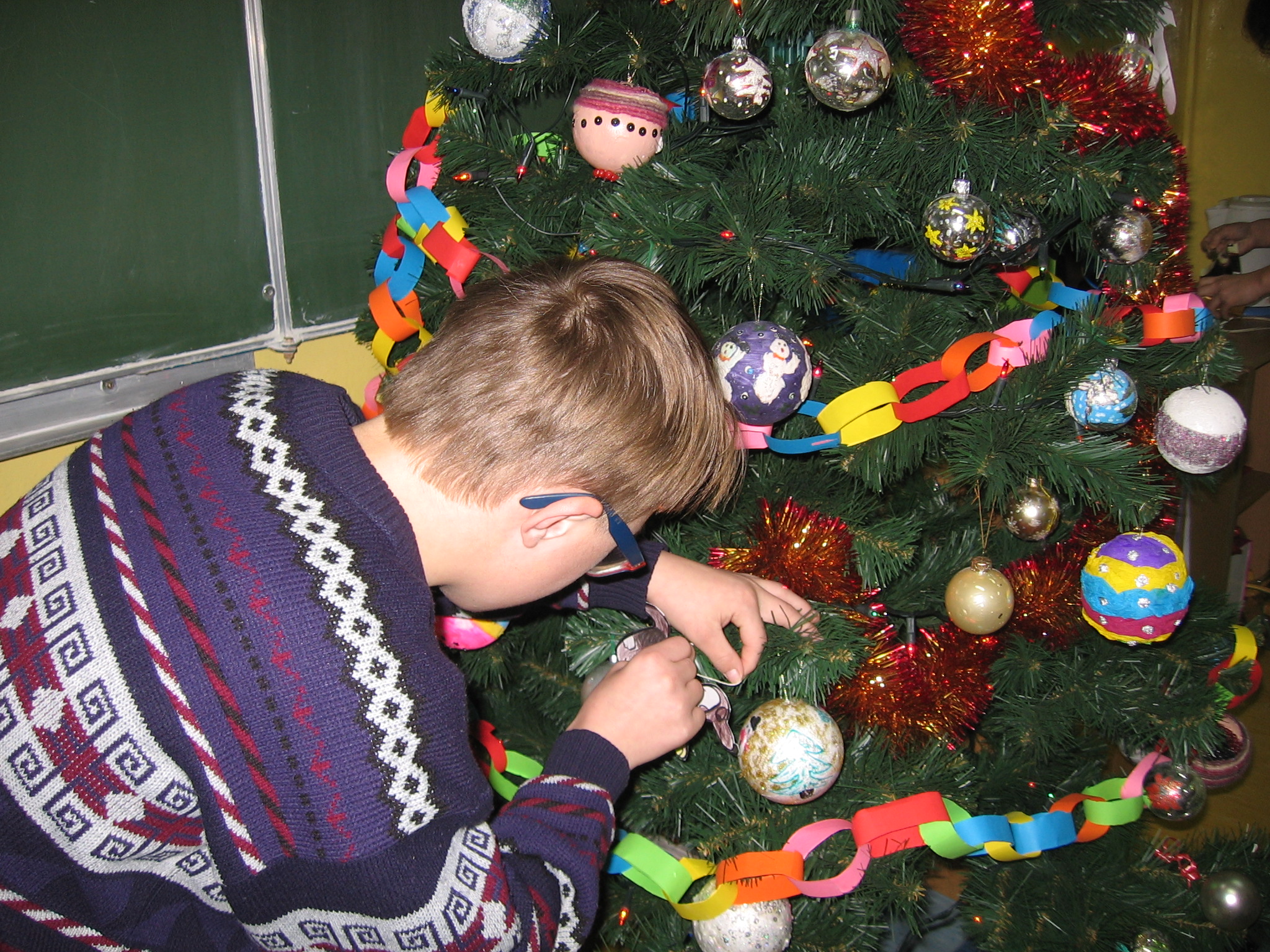 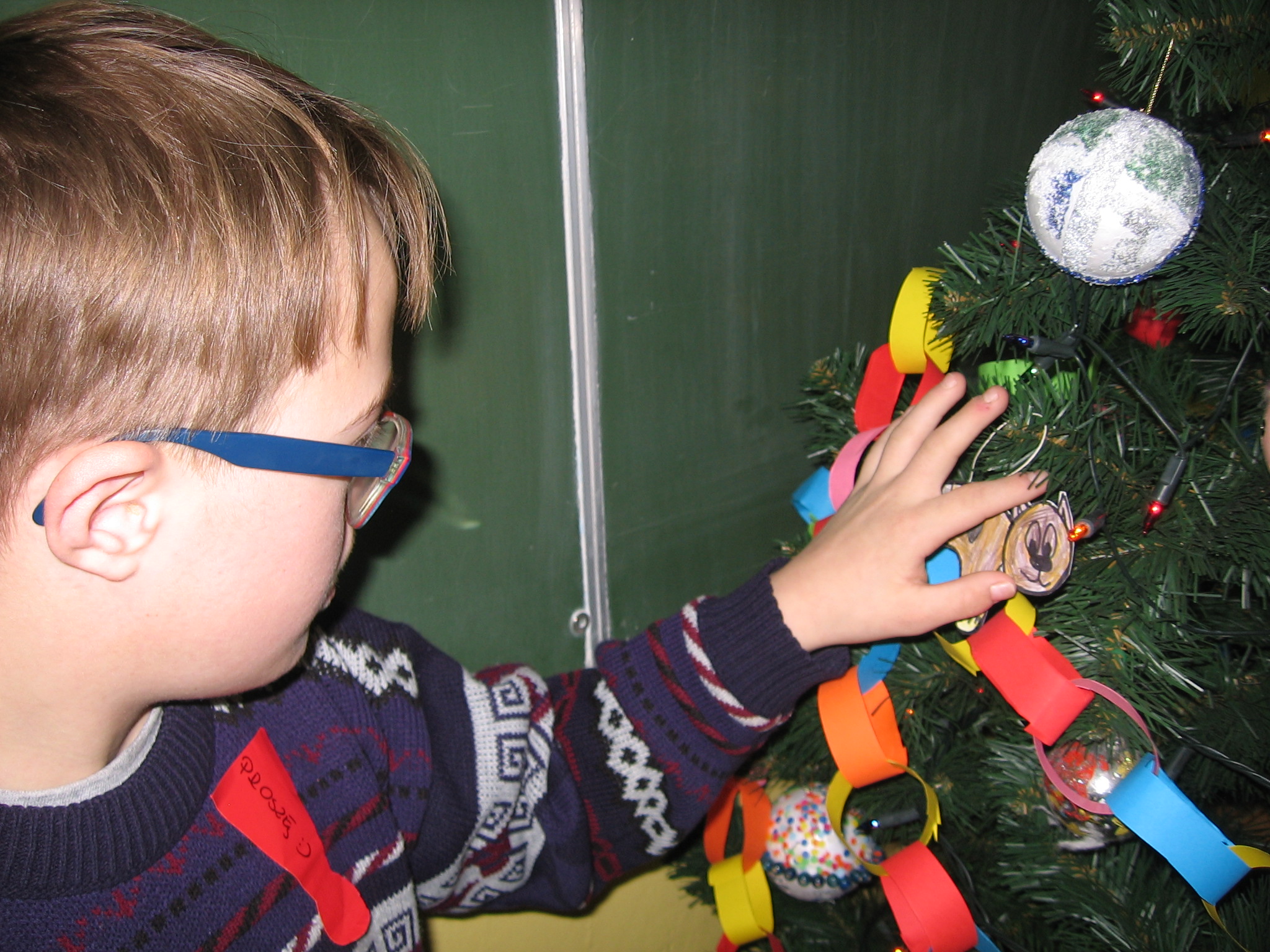 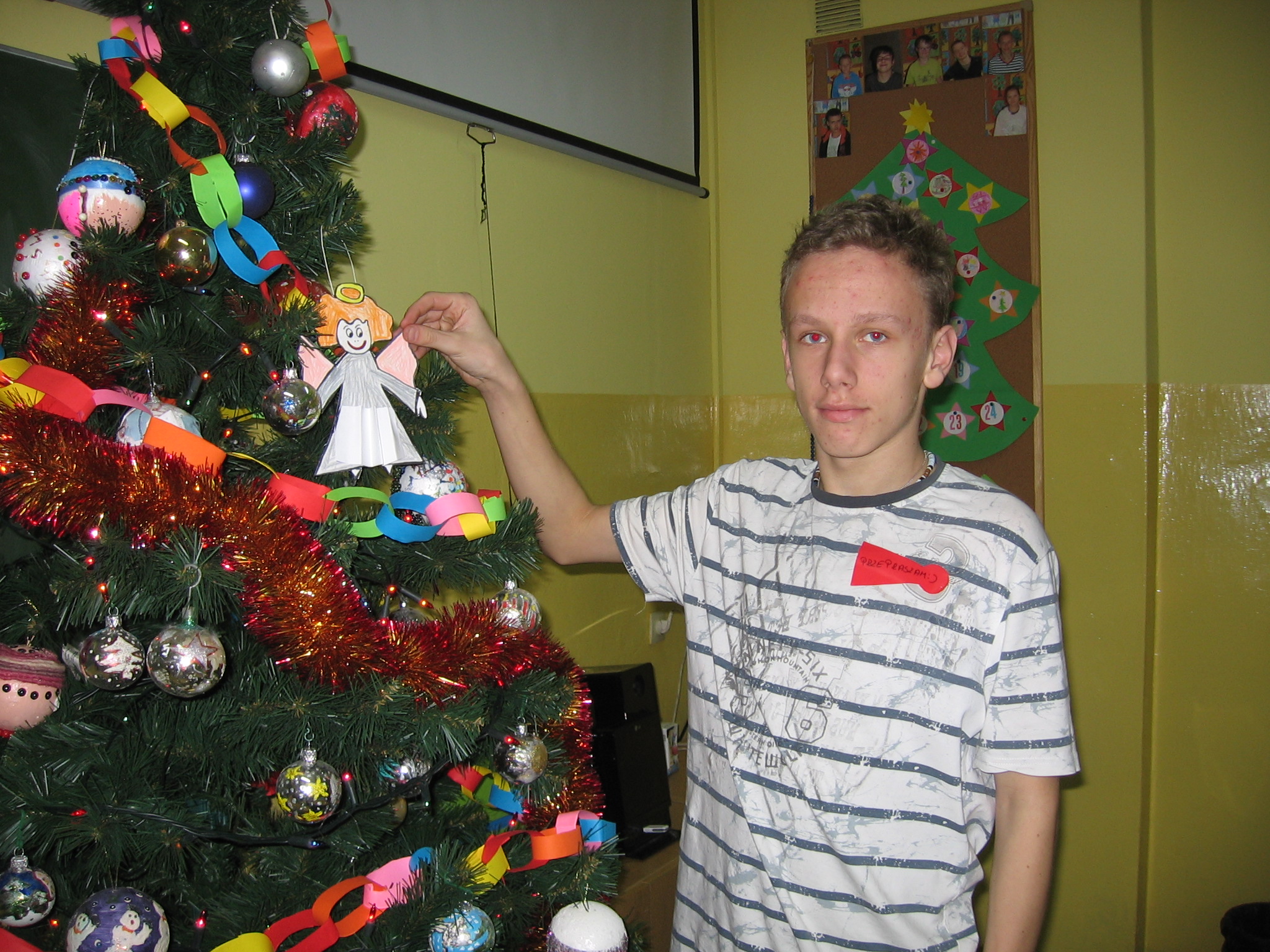 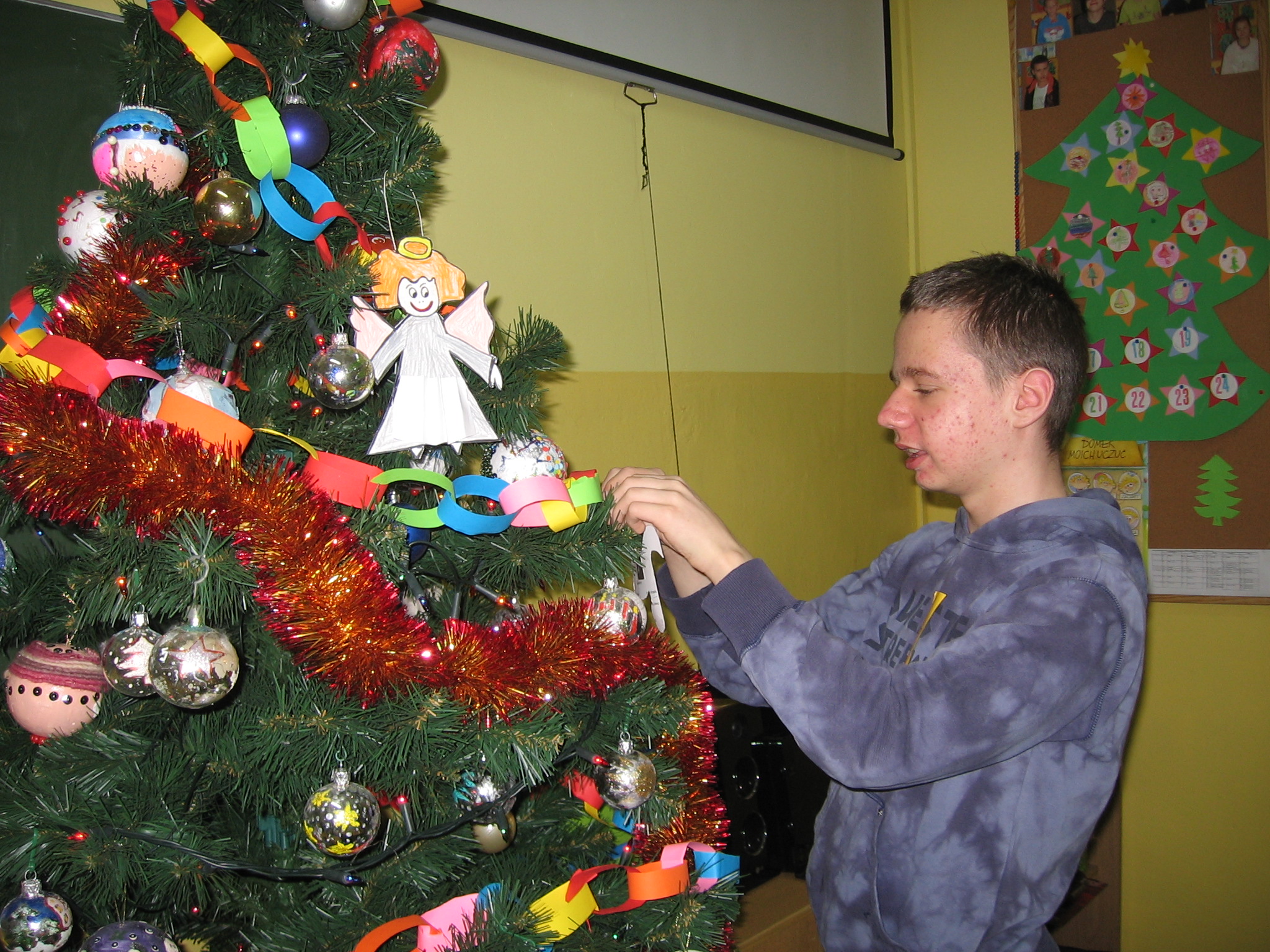 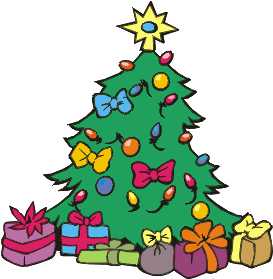 Od tej pory na choince nie słychać już kłótni papierowych zabawek, ale ich wspólne, radosne, świąteczne śpiewanie.
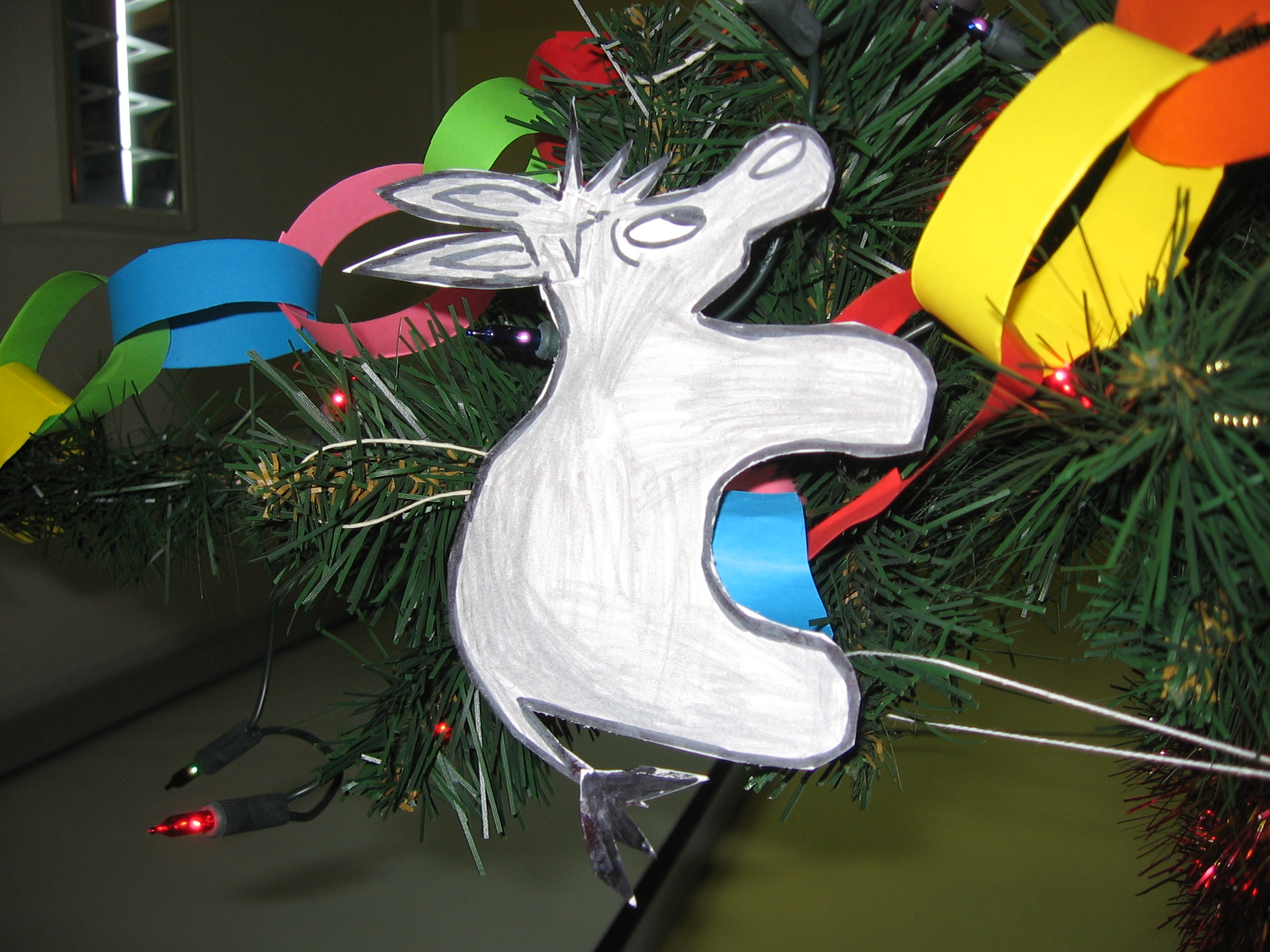 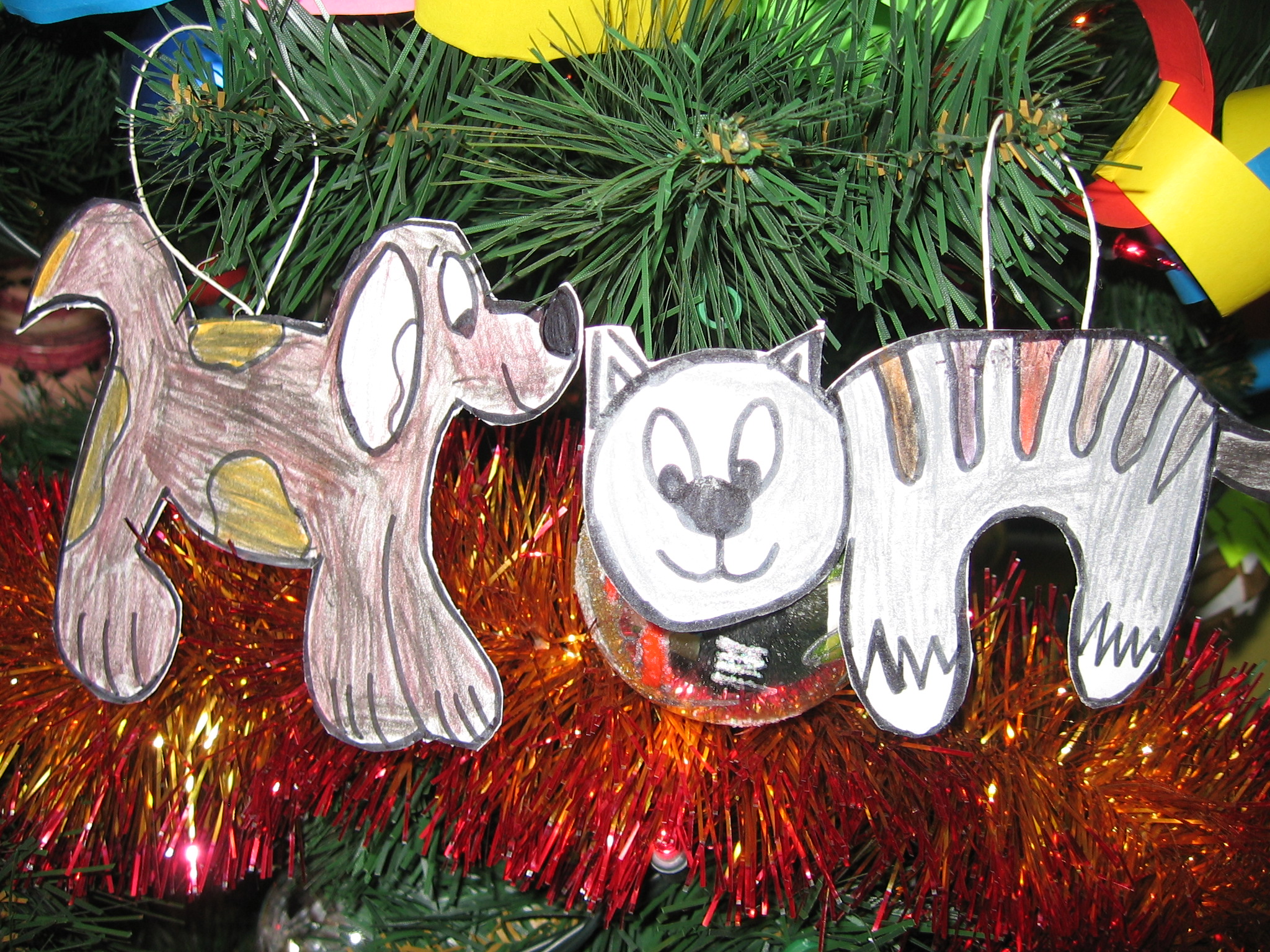 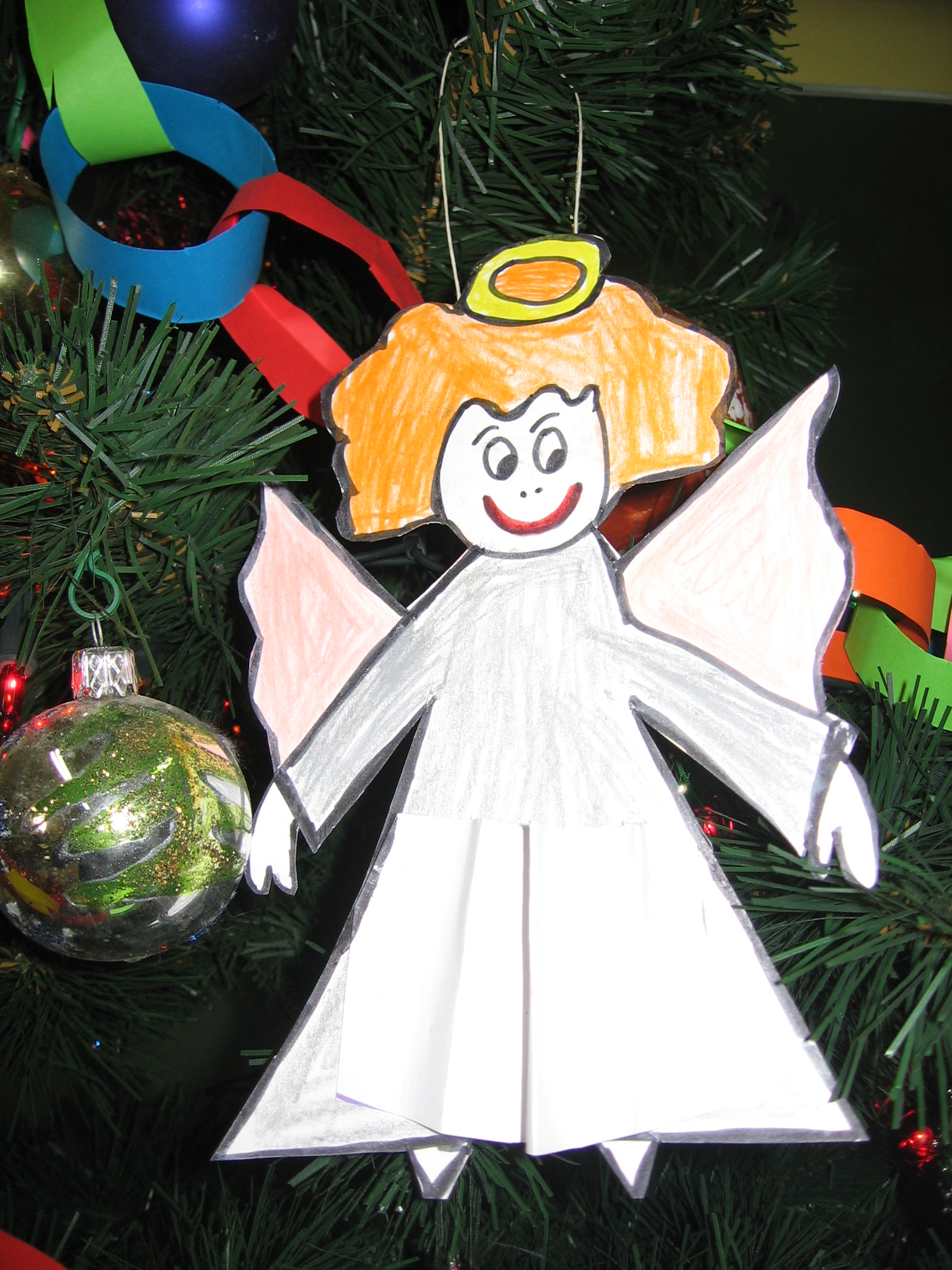 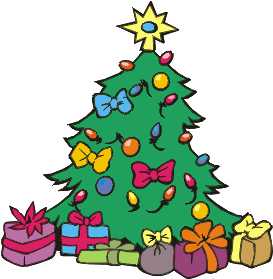 Zdjęcia wykorzystane w prezentacji wykonane zostały przez uczniów kl. V                   w dn. 17.12.2014r.
Życzymy wszystkim zdrowych, spokojnych                          i radosnych Świąt Bożego Narodzenia
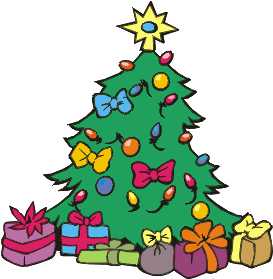